From Theory to Practice: The Lengthy Way of Affect into Classrooms and Practices
Dr. Marja-Liisa Hassi
University of Helsinki
University of Colorado Boulder, CO
 UNESCO-UNEVOC, Bonn, Germany
PERC, Portland July 18th, 2013
Overview of the Presentation
Brief outline of empirical research on affect in mathematics education

Theoretical perspectives on understanding affect in learning mathematics

Results from undergraduate mathematics classes applying student activity as an instructional method

Discussion on the results and implications for classroom practices
2
Research on Affect in Mathematics Education
Early 1970’s (Aiken, 1970 – Attitudes towards mathematics) 
   Surveys on attitudes = ‘Liking mathematics’
    
1970’s – 1980’s (Fennema & Sherman, 1976; Reyes, 1984) 
Surveys on multitude attitudes  
Mathematics self-concept, confidence
Mathematics anxiety
Interest, Values related to mathematics
Motivation, etc.
       
 1990’s – 2000’s (McLeod & Adams, 1989)  
Theoretical perspectives on affect – building linkages between cognition & affect: 
Mathematical beliefs, metacognition – Schoenfeld (surveys, think-aloud problem solving)
McLeod (1992) – Continuum from ‘cool’ and stable beliefs to ‘hot’ and unstable emotions
Goldin (1992, 2000) – Affective pathways and representation, DeBellis & Goldin (1997) - meta-affect 

Mathematics learning goals; Achievement goals - Ames (1992); (surveys)
Self-efficacy & Self-regulation - Bandura (1986);(surveys, interviews)
Studies of emotions – Mandler (1984); Pekrun (1992); (observations, interviews, surveys)
Studies on social classroom practices – Cobb et al. (1989); (observations, interviews)
Socio-cultural perspectives – Walkerdine (1998); (observations, interviews)
3
Findings on Affect in Learning Mathematics
Negative attitudes ....
hinder students’ motivation to learn 
correlate with low mathematics achievements
are more common among females

 Confidence (self-efficacy, self-esteem) level ….
operates behind affective responses and motivation
distinguishes between high and low achievers
relates to gender differences in mathematics learning 

 Math anxiety .....	
correlates with negative attitudes and low confidence
correlates with low mathematics achievements
is more common among females 

 Mathematical beliefs .....
act behind attitudes, emotions and motivation
distinguish between novice and advanced problem solvers
relate to differences in the use of metacognitive strategies
4
Affect and Gender Differences in Mathematics – OECD PISA 2003 Results
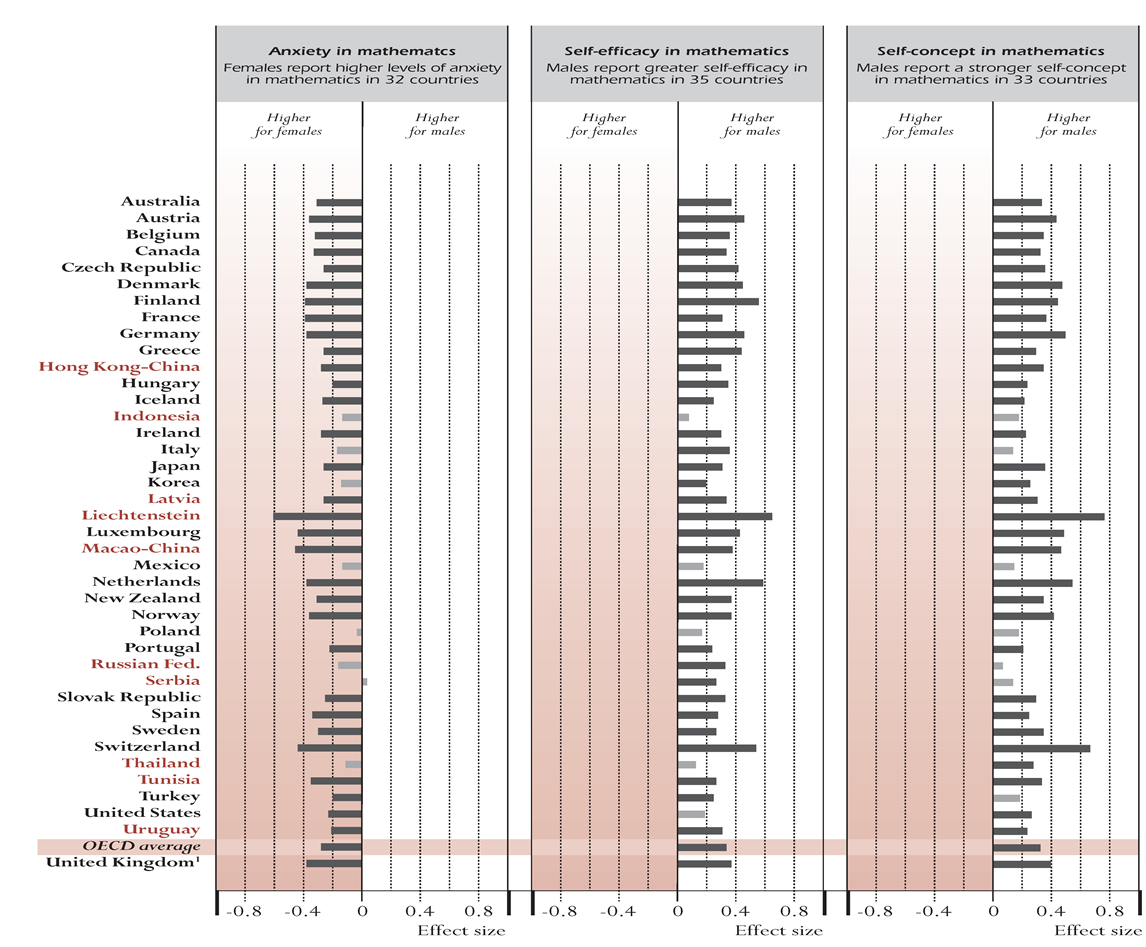 5
How to understand the role of affect in learning processes?
6
Affect and Learning
SELF-BELIEFS
Beliefs about own mathematical ability
Self-efficacy and control beliefs
Self-esteem, self-confidence
MATHEMATICAL BELIEFS
EMOTIONS
- Enjoyment, enthusiasm
- Anxiety, fear of failure
ATTITUDES
- Positive vs. Negative
MOTIVATION
 - Interest, Personal learning goals
Persistence, Self-Regulatory activity
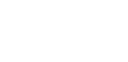 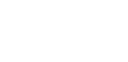 Learning strategies
Metacognitive strategies
Choices Performances
7
Developing a bit further…
Acknowledging:

The crucial role of self-perceptions in affect, learning and performances 
The role of self-regulatory activity in learning and performances
Stable personal systems vs. Situational activation of these systems
d)   Socio-cultural environment and math learning contexts   
e)   Previous results and models on affect and mathematics learning
 
Building on:

Theory on cognitive appraisals behind emotions 
Theory on self-appraisals behind powerful affective arousals
c)   Self-determination theory, agency
Social cognitive theories on self-efficacy and self-regulation
e)   Humanistic perspectives on learning
8
A Learning Model – Self-system Processes
Socio-cultural and contextual features; Personality aspects
Self-systems
Interpretation and evaluation of self, events and experiences
Metacognitive, Cognitive and Affective sets; Behavioral patterns
Past events and experiences
Personal capacities & processes; 
Self-states; Self-regulation
Learning situation
Performances; 
Affective experience
New learning experience
Self-system processes
Contextual and socio-cultural environment
9
How to increase positive experiences and learning in classrooms?
10
Students’ Gains from Inquiry-Based Learning in Mathematics		- Findings from a Follow-up Evaluation Project
Four US research universities included
IBL classes  =  Classes using a variety of active teaching and 			    learning methods, designated “IBL” by each campus   
               
Post-survey on self-reported learning gains:
How much did you gain… ?   (Likert scale 1-5, no gain to great gain)
              
cognitive gains: math thinking, understanding concepts, application of math 			knowledge & gains in teaching
affective gains: confidence, positive attitude, persistence, independence 
social gains in collaboration
                
          
Sample: 	  530  students in IBL math track classes
	  328  students in non-IBL math track classes
11
Included Studies of Student Outcomes
-  Augmented by interviews with instructors & TAs
12
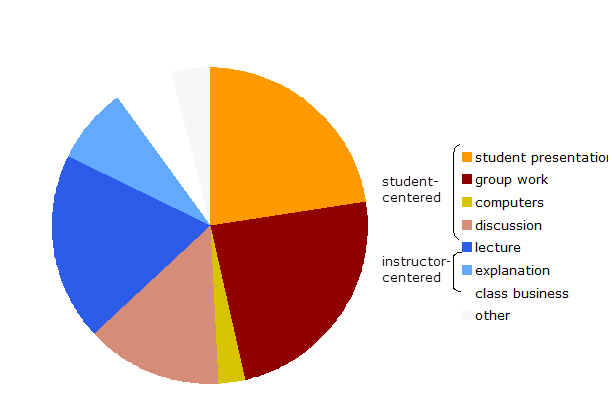 IBL:
~65% student-centered activity
Non-IBL:
~86% instructor-centered activity
13
Differences in affective & social gains
IBL men: N=351-355;  Non-IBL men: N=227-229.   IBL women:  N=181-184;  
Non-IBL women: N=88-90              Scale from 1 = no gain   to 5 = great gain.
14
Learning gains reported by students- Open-ended responses from the survey
13-38% (IBL) and 12-20% (Non-IBL) of students wrote                   % = Per number of surveys
15
Learning gains & Observed classroom practices
Averages for upper 25% percentiles (high) of each activity in IBL classes
16
Observed social atmosphere-  Four different IBL classes
“To what extent did students….?”
Scale from 1 = never …  to 5 = very often
17
Reported learning gains-  The same four IBL classes
Scale from 1 = no gain …  to 5 = great gain
18
Student descriptions of the processes
F:  It also makes you like it more as well. You know, it’s a lot more fun 	to really understand something. And you can put more pride in 	your work and stuff. 

F:  I mean, I’m sure that in other math classes that I took, I could have 	figured out a lot of the things for myself, but it was just easier to 	listen.  But… maybe I never really knew that I could do it by 	myself, but now I do….  

M: …. Just, this does make it easier to get up in front of someone, 	show them what you did and feel more comfortable in 	defending on what you did, compared to someone who didn’t 	take this class.
19
Student descriptions ……
F:  Maybe just the fact that a lot of times, if I come across a hard 	problem, I would think, ‘Okay, I just don’t really care if I learn 	this or not.’  And now it’s more like, ‘I can come back to it 	later.’  I’ve learned to cope with my frustrations more, I guess.
   
M: …It’s never really boring to do it this way, there’s always 	something new to do, and it’s not very repetitive at all. Like, 	even though the class general format is the same every time, 	there’re always different theorems. And it seems like we move 	pretty quickly… we don’t get stuck for too long, because the 	whole class is working together.  
        
M: … There’s just kind of this collective thing that kind of builds in the 	IBL course.  You feel like you’re part of something… when 	we’re all putting our efforts towards this problem.
20
Concluding Remarks
Students’ shared responsibility for setting the course pace and  direction made a measurable difference in the strength of students learning gains. 

 The important roles of both collaborative and individual work in  students’ engagement and learning processes:
-  Challenging and meaningful problem-solving and collaborative work fostered    students’ learning and positive experiences

 Interactive and collaborative course experiences seemed to eliminate discouraging experiences that may impede learning in lecture-based courses for women and first-year students. 

	 Taylor, 1998:  ‘ horizontal student-teacher relationship’
	 Cummins, 2000:   ‘collaborative power relations’ 
	  Nasir, 2002; Wenger, 1998:  students’ identity, goals, and learning 		           	 transformed by participating in a more open and active social 			learning environment
21
Better approaches to mathematics learning will not only emphasize immediate and easily measurable cognitive outcomes, but will also consider learning situations as important occasions for meaningful engagement and personal cognitive, affective and social growth.
22
Important issues to be considered
How can institutional culture and practices enhance students positive experiences and learning?

What kind of curriculum, materials and activities help students build positive relations to the subject and to their own and others’ learning?

How can instructors reduce negative affect & increase positive affect in their daily classrooms? 

What can other students do to reduce their peers’ negative affect and increase others’ positive learning experiences?
23
A few references:

-   Educational Studies in Mathematics, 2006, No. 63. Special Issue on Affect.

-  Malmivuori (Hassi). (2001). The dynamics of affect, cognition, and social environment in the regulation of personal learning processes: The case of mathematics. Research report 172. Helsinki, Finland: Helsinki University Press.
	http://ethesis.helsinki.fi/julkaisut/kas/kasva/vk/malmivuori/

-  Malmivuori (Hassi), M. L. (2008). Understanding student affect in learning mathematics. In: C.L. Petroselli (Ed.), Science Education Issues and Developments, pp. 125-149. Nova Science Publishers, Inc. 

-  Laursen, S., Hassi, M.-L., Kogan, M., Hunter, A.-B., & Weston, T. (2011).  Evaluation of the IBL Mathematics Project: Student and Instructor Outcomes of Inquiry-Based Learning in College Mathematics. Boulder, CO: University of Colorado, Ethnography & Evaluation Research. http://www.colorado.edu/eer/research/steminquiry.html 



Thanks to The Educational Advancement Foundation (EAF), - Sponsor of the IBL Evaluation Project